Year 8 Evolution: Journey of Knowledge
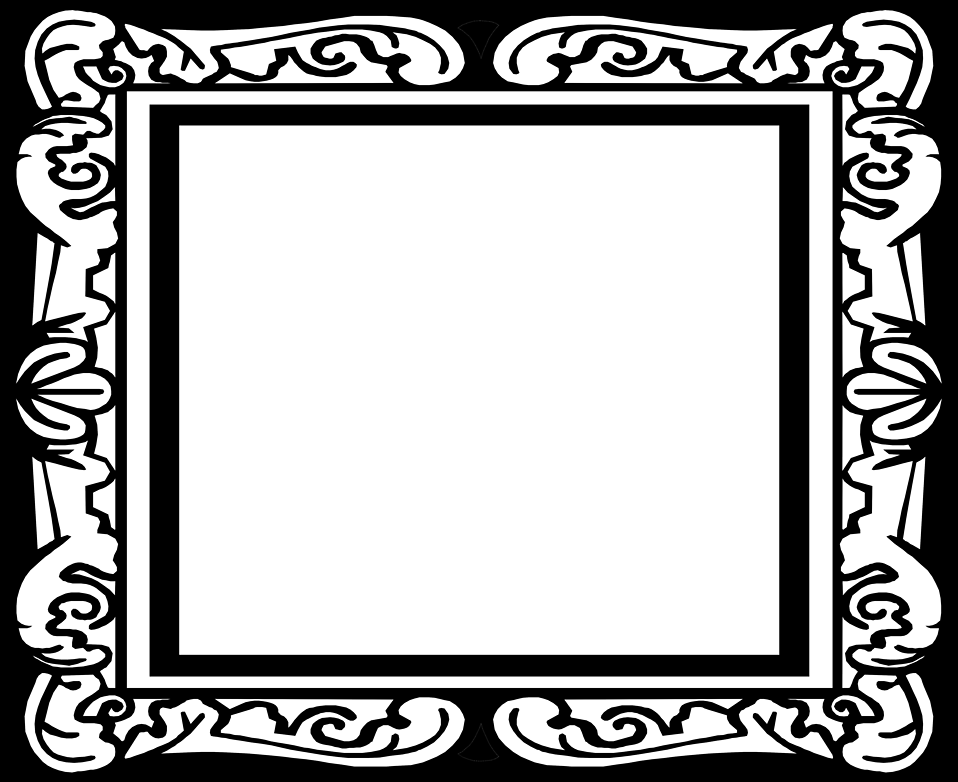 The bigger picture:
Fossils provide evidence to support evolution through Natural Selection. Charles Darwin was a Naturalist who produced the Origin of species.

Career link – Archaeologist.
Context and Introduction to Unit
In this unit pupils will learn about evolution and how species have evolved from three billion years ago through the process of Natural Selection. Pupils will learn about the importance of biodiversity is ensuring the human population survives.
Prior knowledge
KS2 NC – Pupils should recognise that living things have changed over time and that’s fossils provide information about living things that inhabited the Earth millions of years ago. Pupils should identify animals and plants adapted to suit their environment in different ways and that adaptation may lead to evolution.
Year 8 Evolution: Assessment Plan
MAPs – Pupils will complete the following two WOW zone tasks (guidance and mark schemes can be found within the lesson resources):
1.Evolution quiz.

Summative assessment – The knowledge from this unit will be tested as part of a 1 hour P2S exam which will combine the Biology, Chemistry and Physics curriculum covered so far.